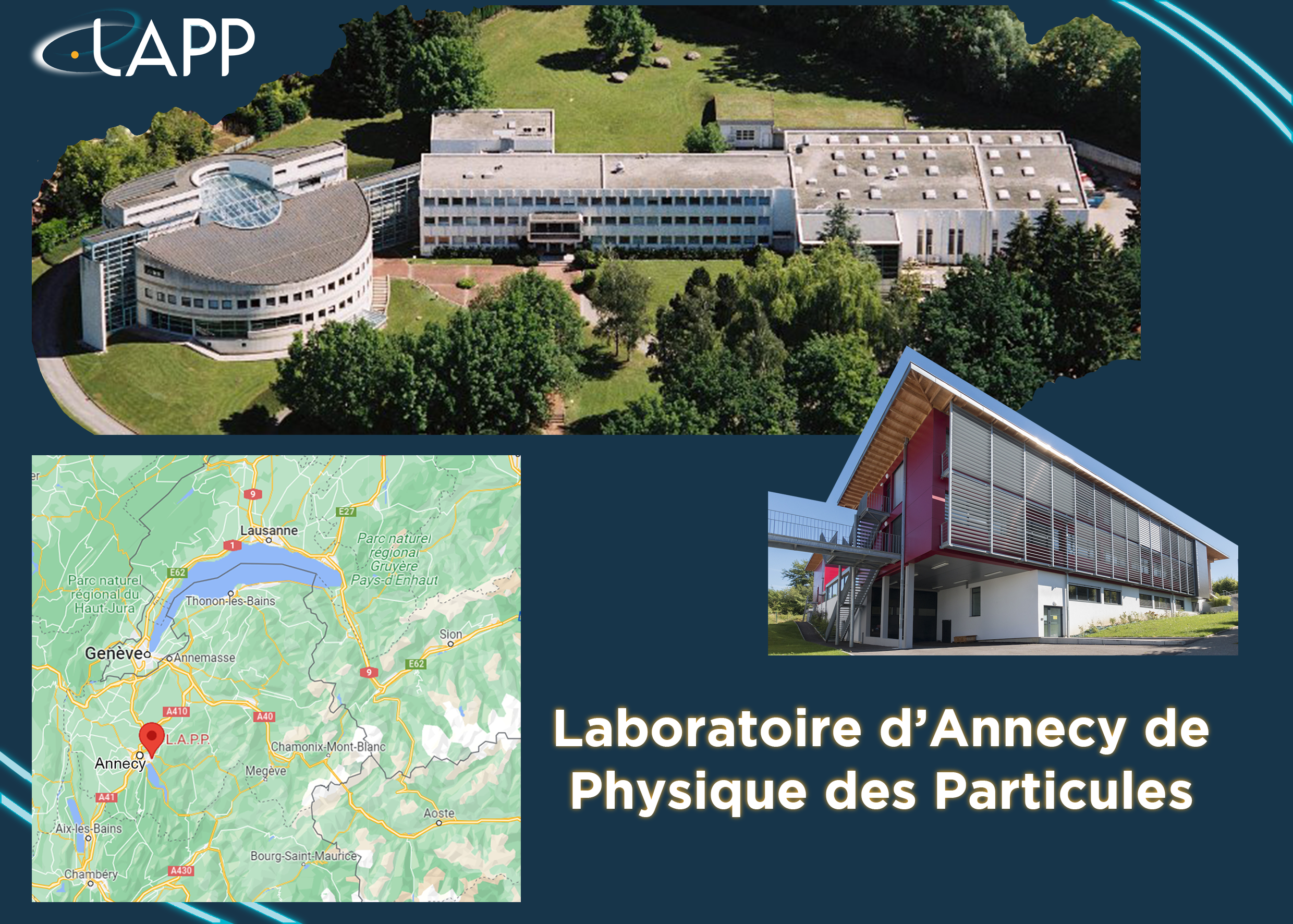 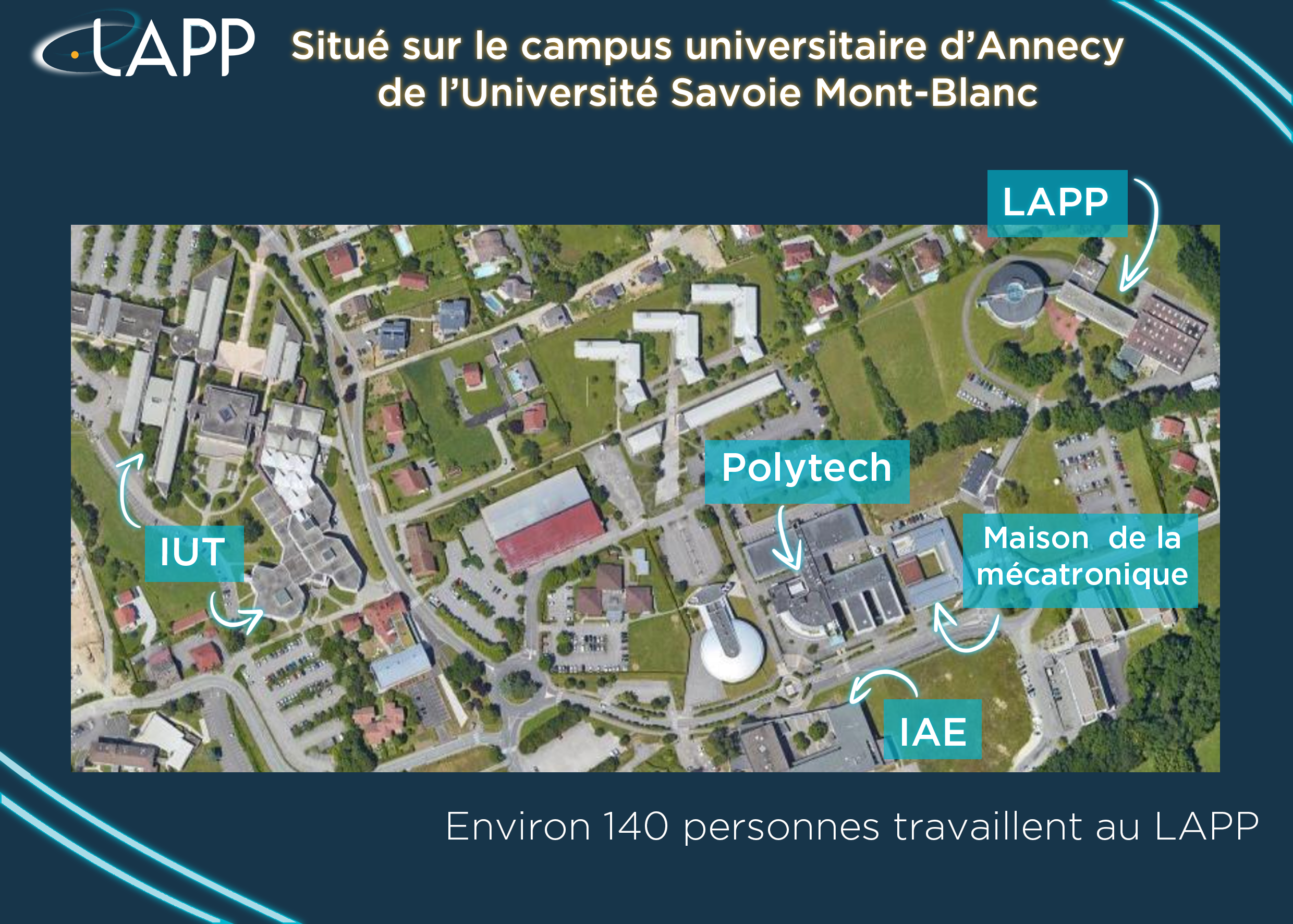 Ce ne sont pas que des chercheurs ou chercheuses !
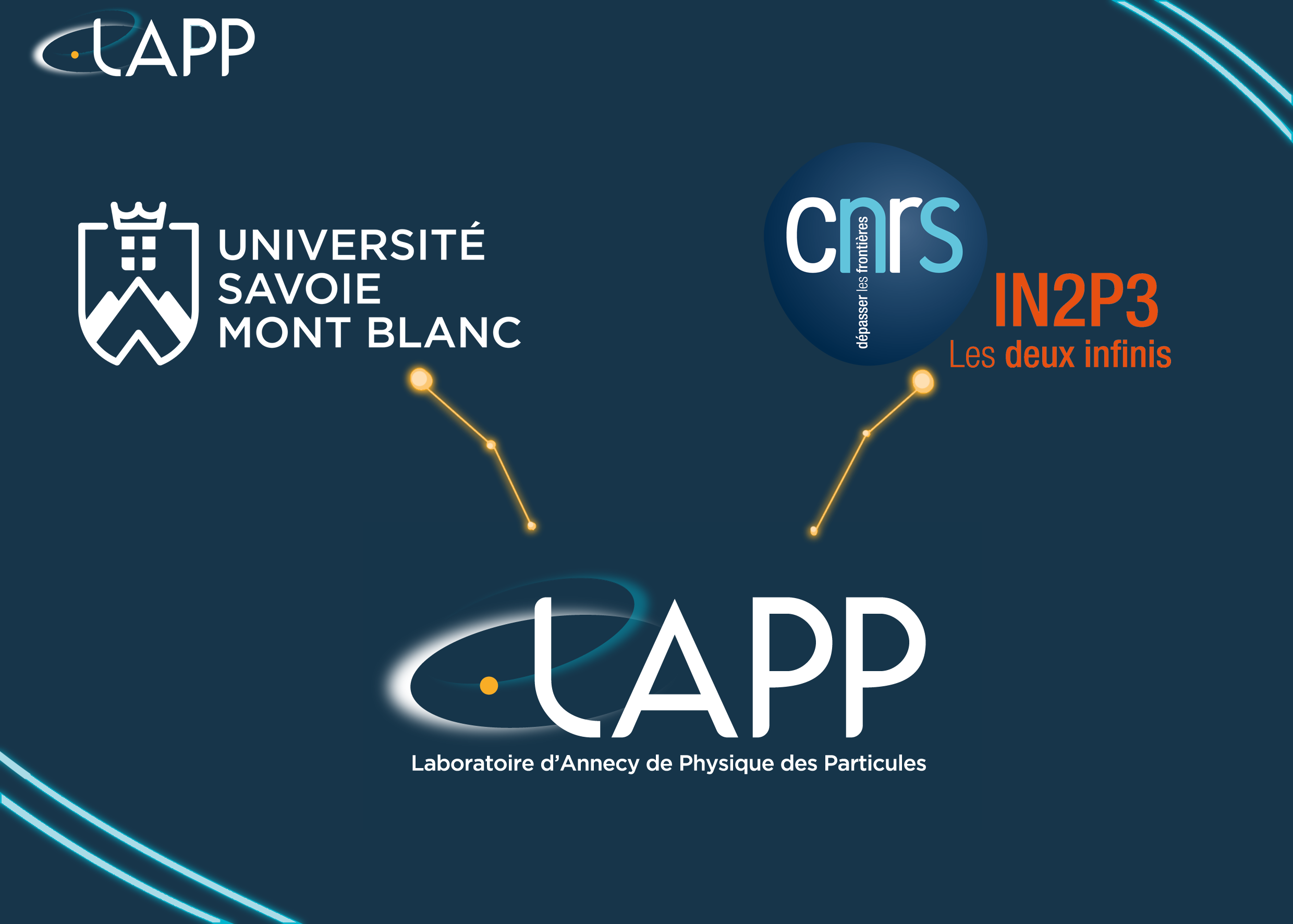 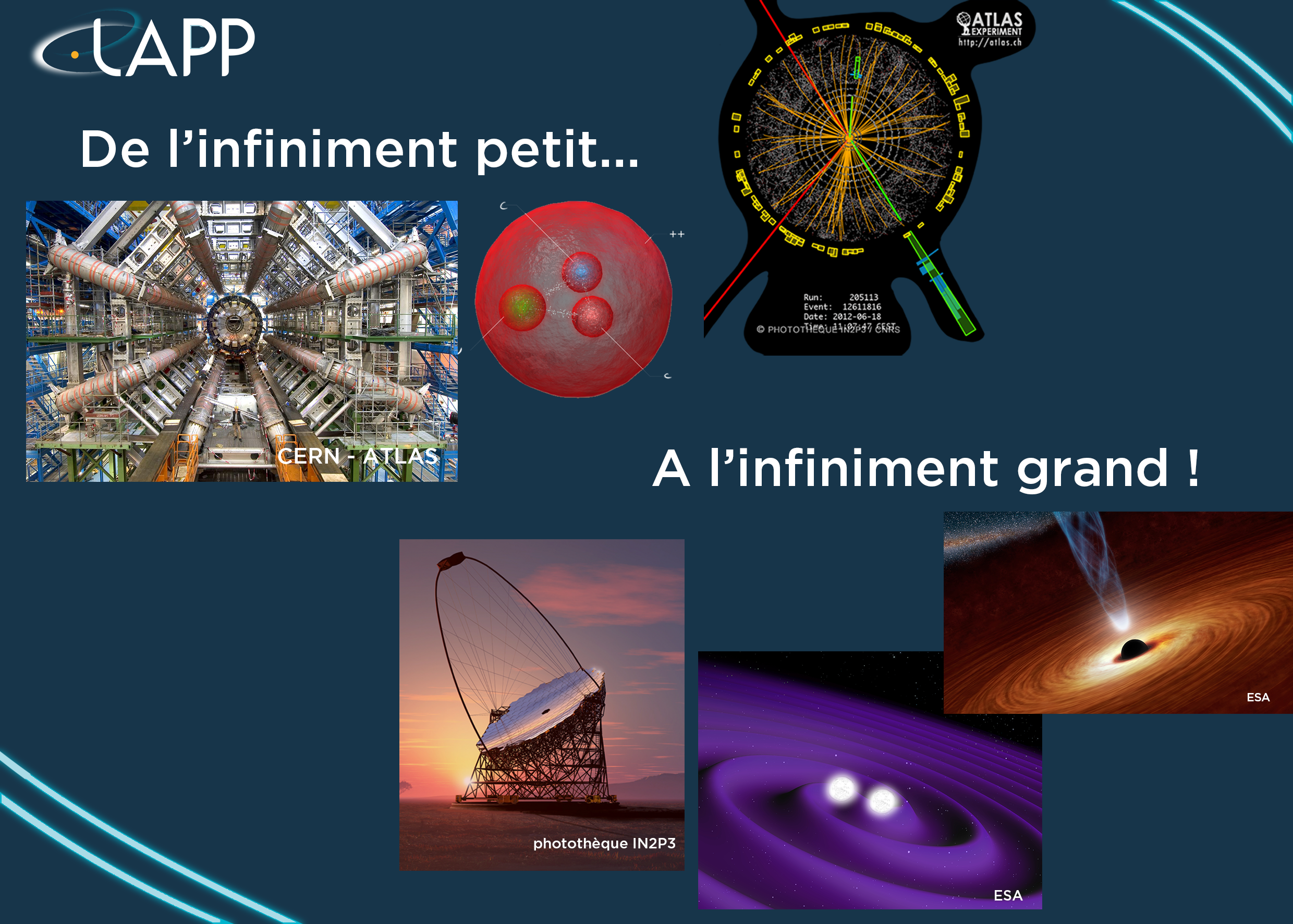 4
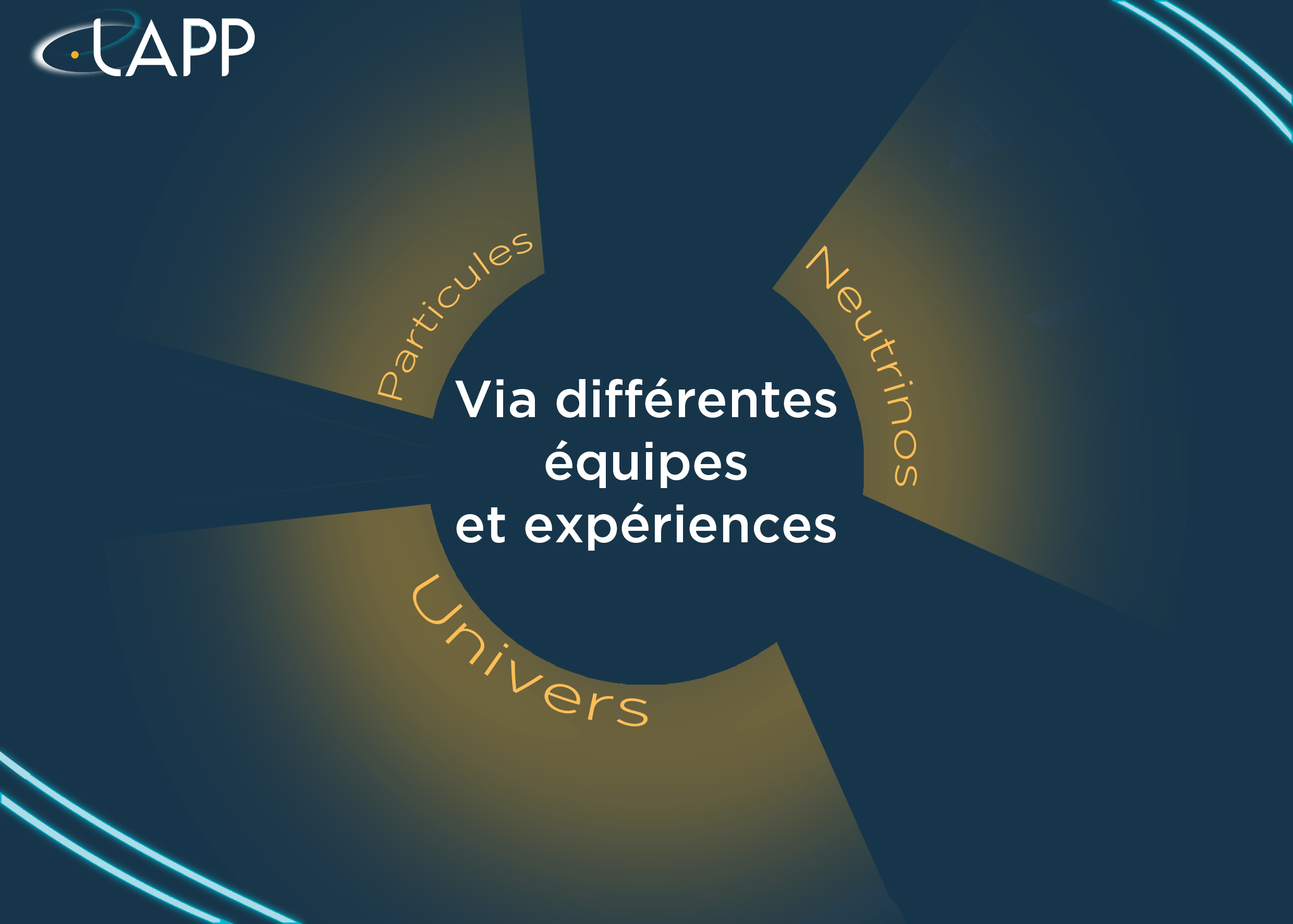 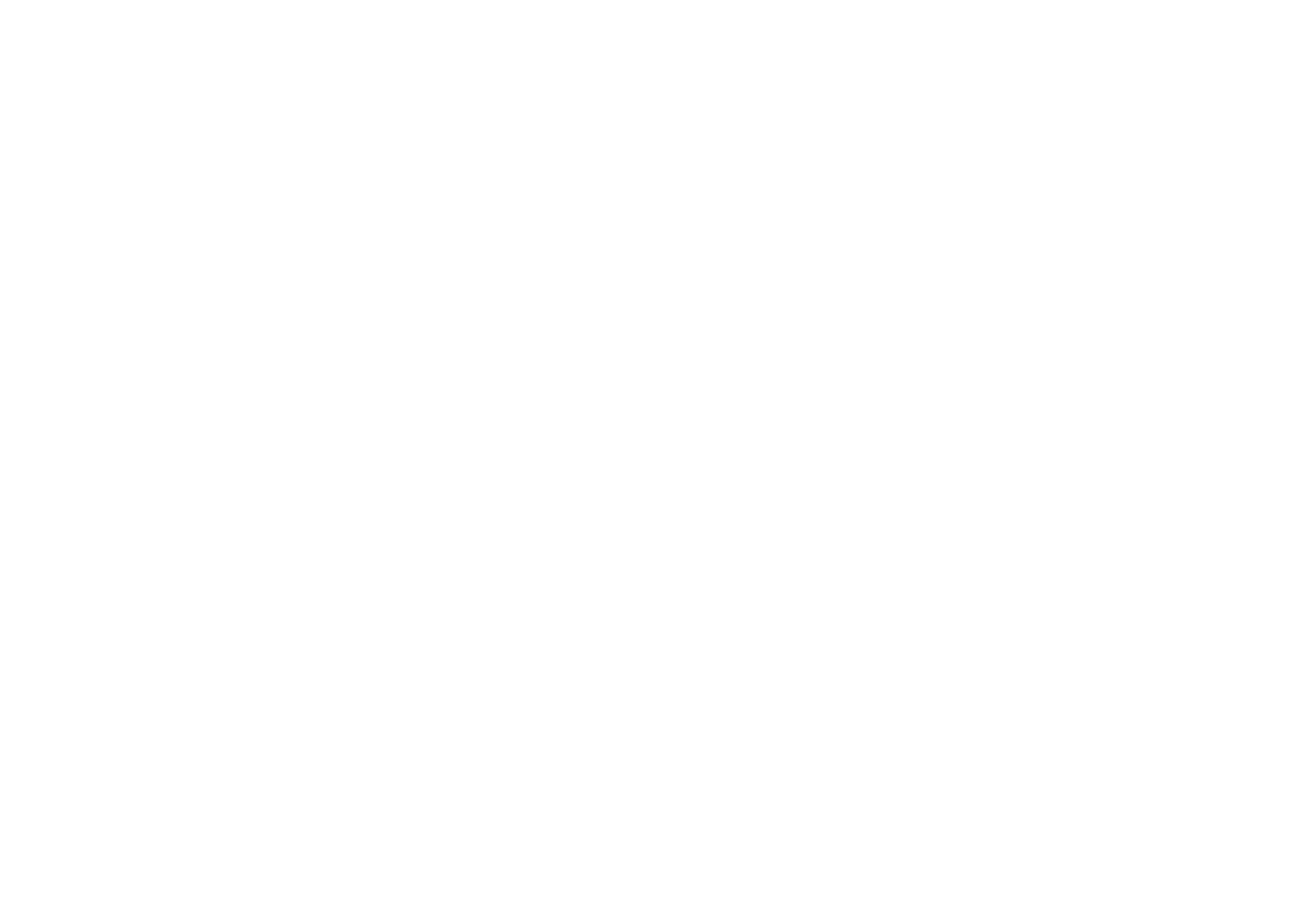 [Speaker Notes: Seulement pour les lycéens]
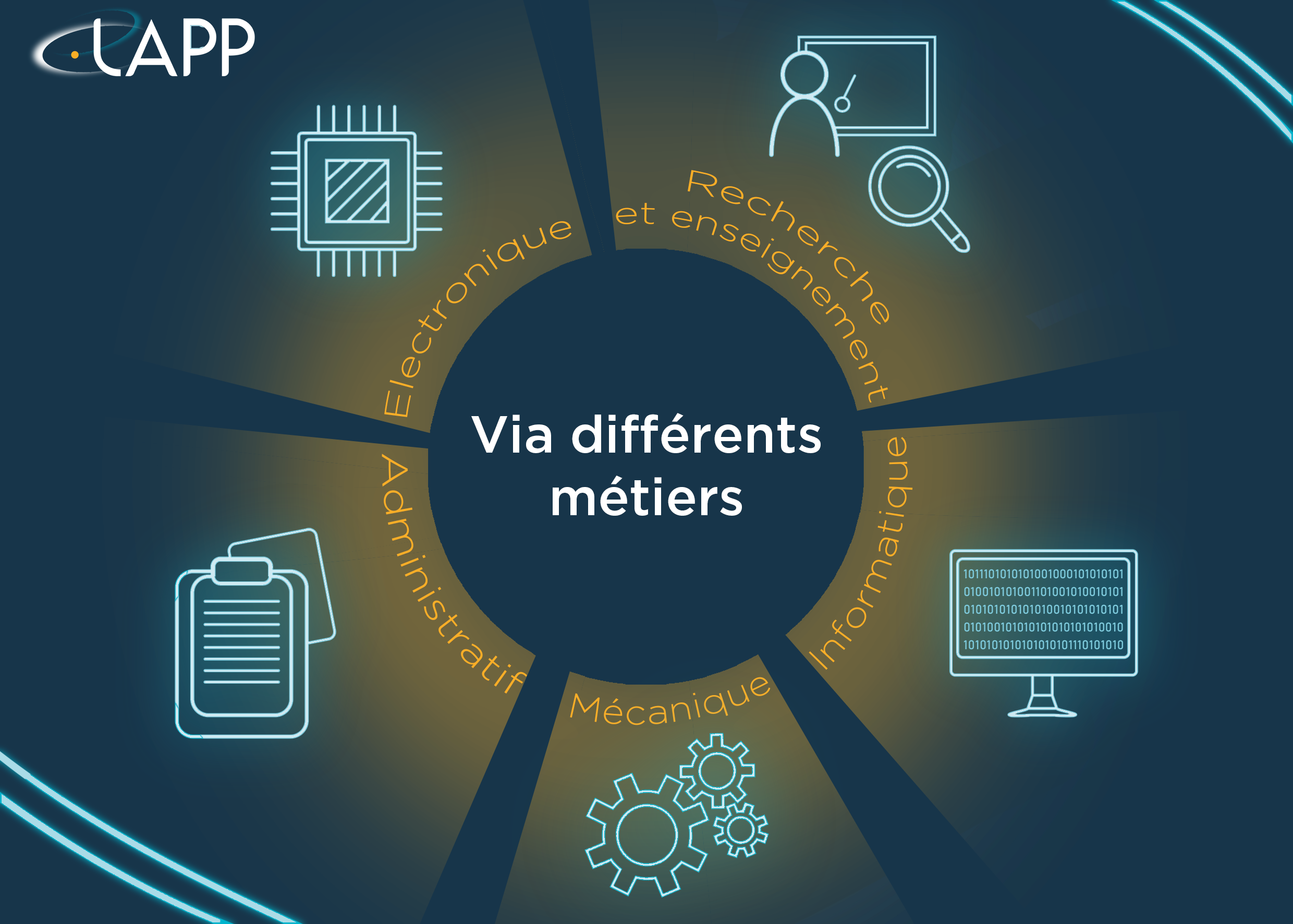 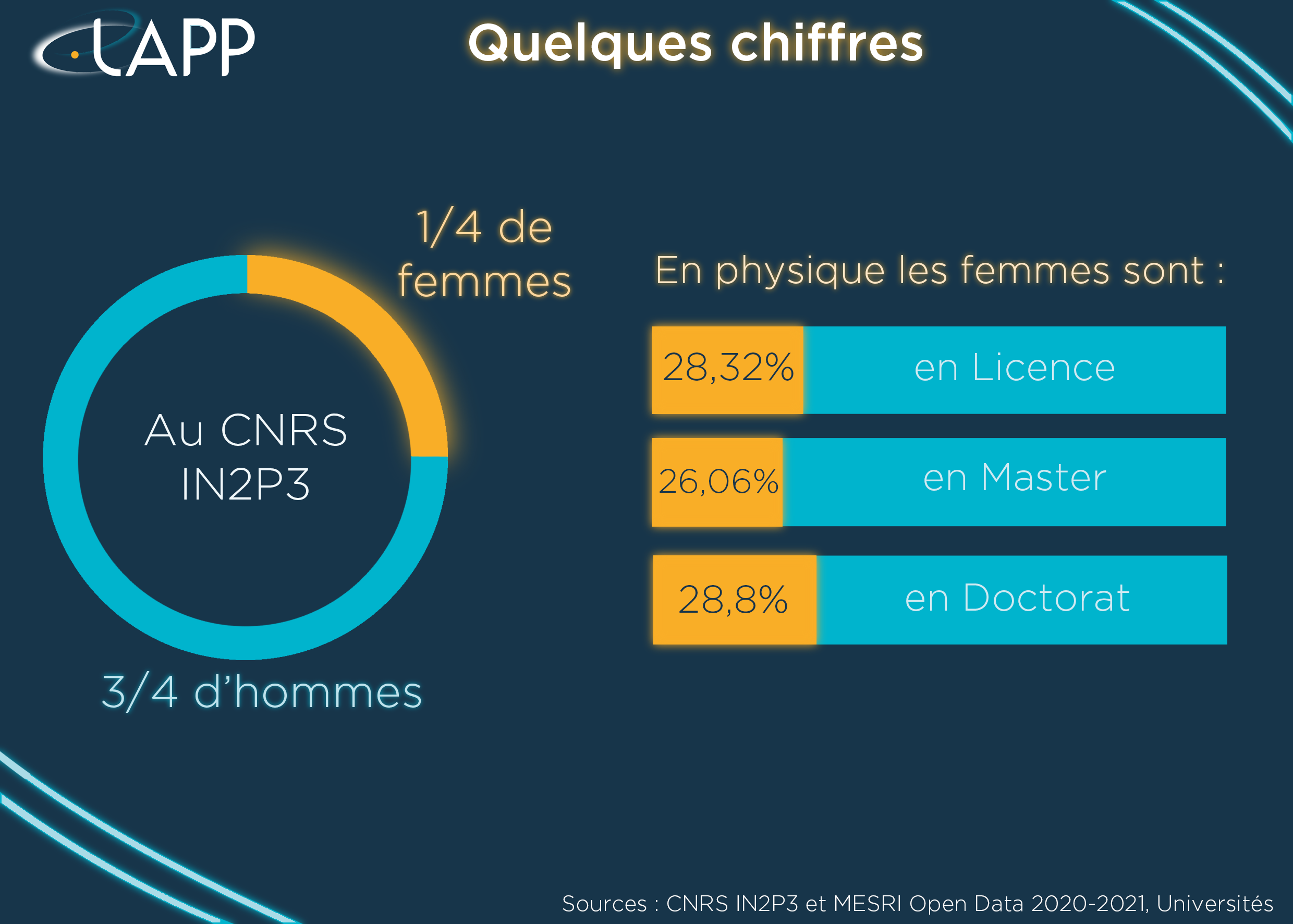 stats parité
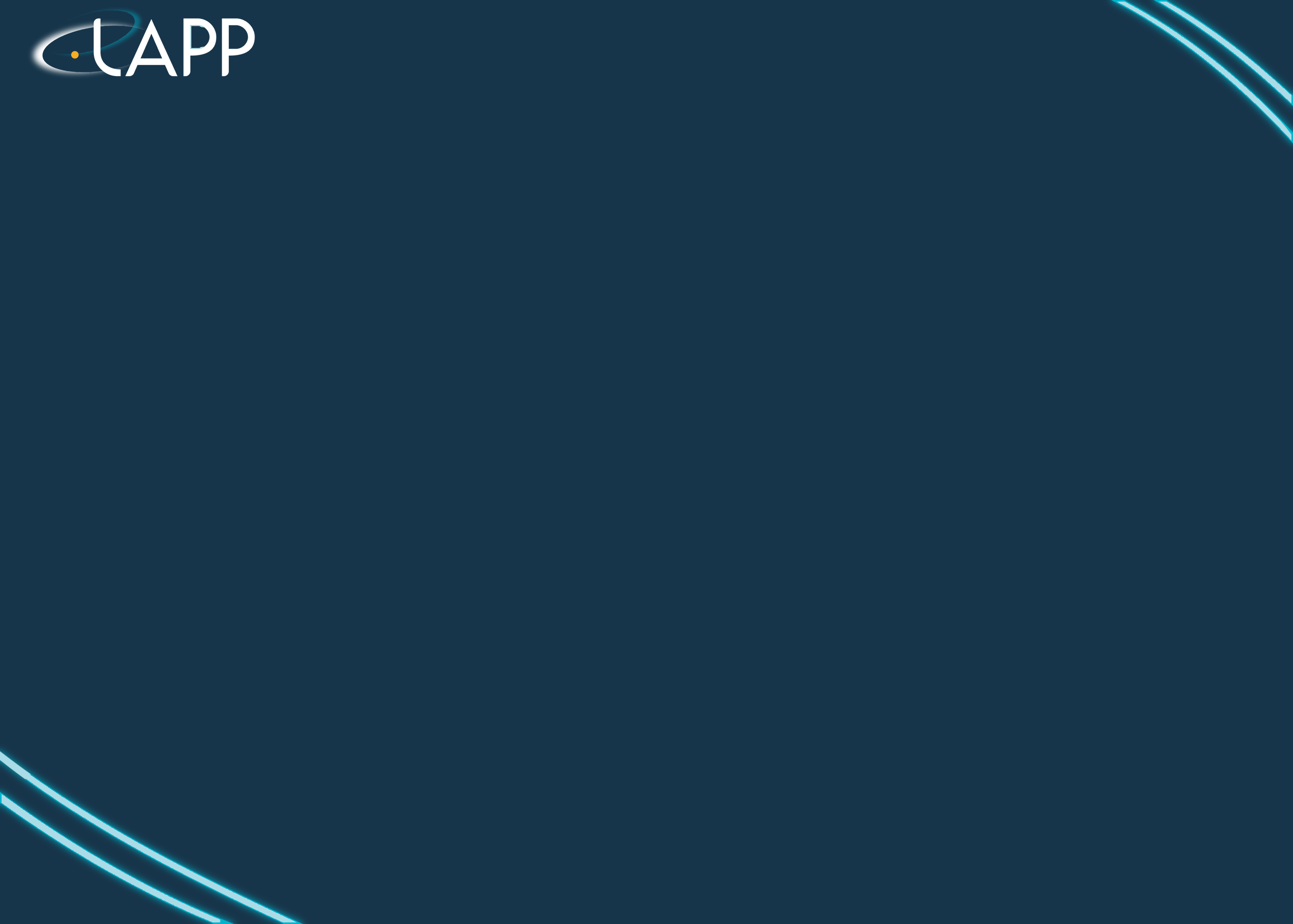 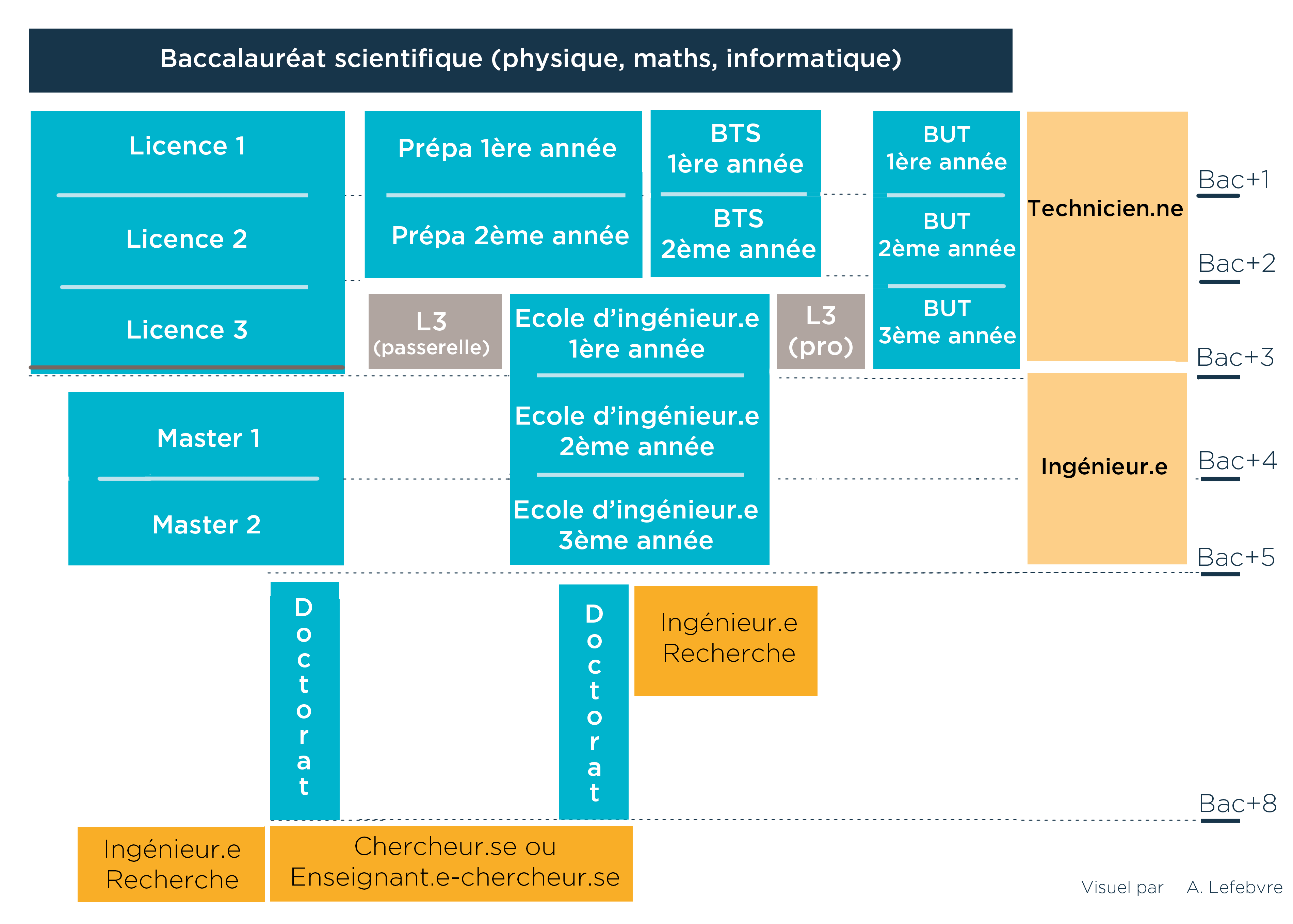 [Speaker Notes: Passer technicien côté IUT – flèches vers le bas ? Clarifier débouchés]